Introduction
NDBI046 - Introduction to Data Engineering
2022/2023
Petr Škoda
https://github.com/skodapetr
https://www.ksi.mff.cuni.cz
Data use-cases
2
[Speaker Notes: Understand your customers, make predictions, and suggest what they should buy. 
Information about products, supply lines, stock management. For example, you need to know where products from a single product batch are. They may have different prices, you may be required to withdraw them from the market, … but the only difference is there they come in a different box, once unpacked you can not tell the difference.
Banks / Health care .. data needs to be organized and protected, as otherwise there it may have negative impact to money and even people’s health.
Government .. we have the vaccination system, but there are others related to driving license, taxes, alcohol production, … 
For science we have FAIR initiative. Research funded by government should protect the investment.
Each of those has specific needs and requirements on data management. As a result, the resources available for the data management are different. Similar hold true for data engineering as a discipline of data management.

Source:
https://openclipart.org/detail/1733/world-map]
Why Data Management?
Positive
… the amount of information generated will increase 10-fold by 2025.
Provides the structure for information to be easily shared with others.
Makes it easier for your employees to find and understand the information that they need to do their job.
…
Negative
… computer attacks which led to the theft of over 77 million …  users’ bank details.
93% of companies that lost their data center for 10 days or more due to a disaster filed for bankruptcy within one year of the disaster.
IBM estimated the cost of poor-quality data in the US in 2016 was $3.1 Trillion
…
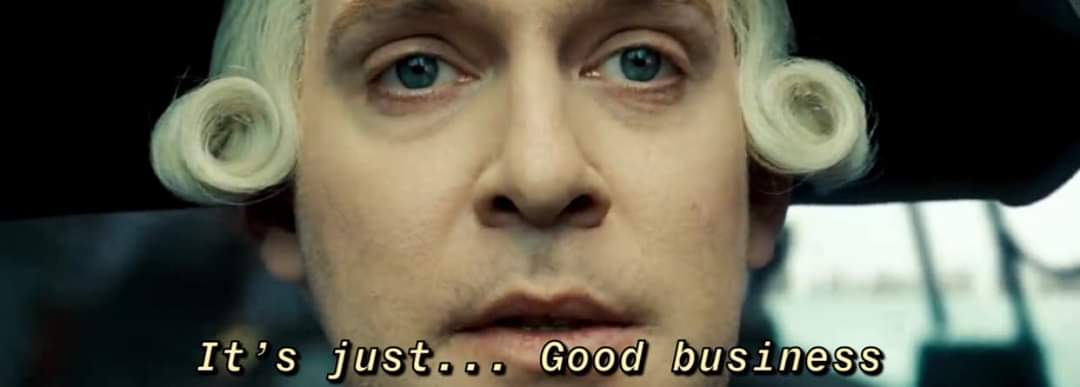 3
[Speaker Notes: While traditional focus is on data inside a company, there is grooving importance of public data. 

Data assets - asset is an economic resource that can be owned or controlled. It holds or produce value and can be converted to money. Data assets can make business more productive for example by recommending products to customers or decreasing operational cost.]
Business
Business Process Model and Notation (BPMN)
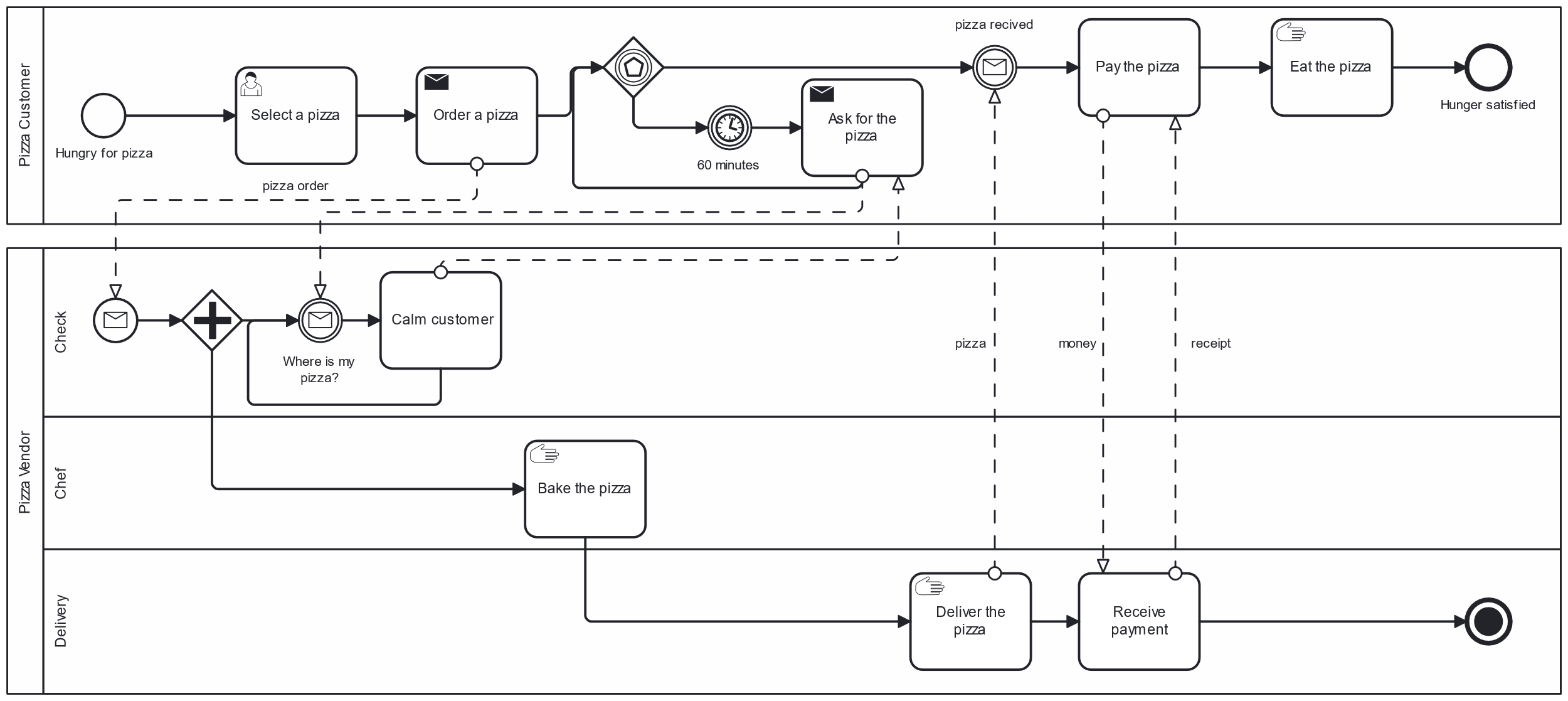 4
[Speaker Notes: Example of a toy business process, based on BPMN examples. We can see interaction of people. It is a process that provide business wit certain value. Image you, as the owner, pay the people to do it. It can all be handled manually (although the notation used suggest otherwise). We seek to improve this process using software. 

During this process business generates data (user preferences, baking time, used resources, delivery time, tip, user satisfaction, etc.. ). Data can be lost (no feedback collected), stored on a paper, or be managed by software. For many data are the crucial component of a business. We aim to help business with data management.

At the end it is the business making may for our paychecks.


Source:
https://www.bpmn.org/
https://demo.bpmn.io/]
Data management
Collecting dataSensors, scanners, smart devices, social media, structured data, text, logs, …
Organizing dataWhere and how to store data.
Protecting dataIndustrial espionage, personal data, …
Verifying dataCheck for expectations and quality. 
Processing data
Data destructionArchives, Certified Data Erasure of SSD, HDD and Mobile ...
Data warehouseA tool to aggregate disparate sources of data in one central location to support business analytics and reporting. 
Data architectureDefine data life cycle: capture, transform, and deliver usable data to business users. It is about the process.
Data platformEngines and tools that do the heavy lifting.
Business intelligence (BI) managementThe ability to learn/understand/deal with new/trying situations. 
…
5
[Speaker Notes: We need to cover all business needs, in addition there can be something we need for management. We can see data management as an “intentional” process that relates to the data, works with the data to support the business. 

The list is just to give you an idea that data management is quite broad topic.]
Motivation Story
Ailish in the data-land
Story setup
Status
MyFood is a fictional fast-food company, with a focus on eco-friendly food and monthly promotions. Some managers suggest that retail shops near public transport stops can use additional personal.From their personal experience those shops are unable to serve customers fast enough.As a result, MyFood is losing money.
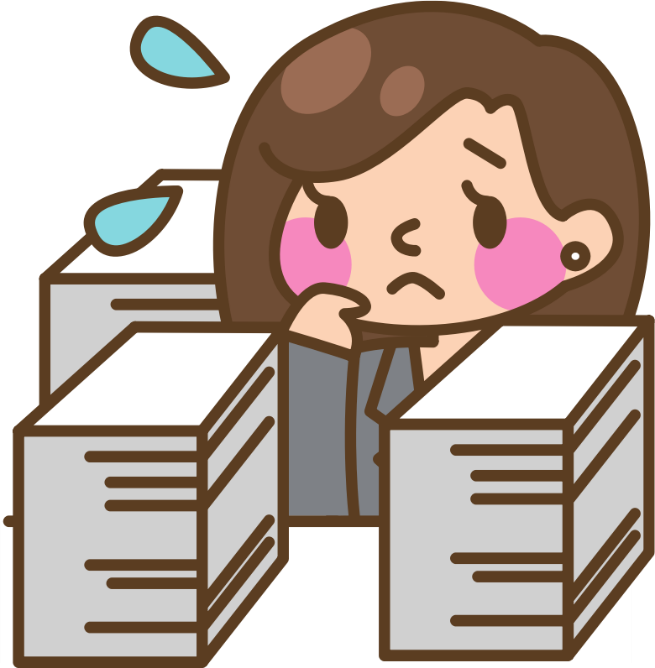 Decision
Should MyFood provide local shops with money for additional employees?
Question
Sales of promoted products per local shop, for each shop that is at most 100 meters from a public transportation stop.
7
[Speaker Notes: The main objective is to support the business by providing information, so it is possible to make an informed decisions. The objective is not only to deliver the raw data here but add something, like presentation.

Let me introduce Ailish to you. She work in MyFood, in the office. She have some knowledge of the company, she can use excel, word, send an email …  Despite all of that, her steps are fairly like to what a developer need to do.

Source:
https://openclipart.org]
Why bother?
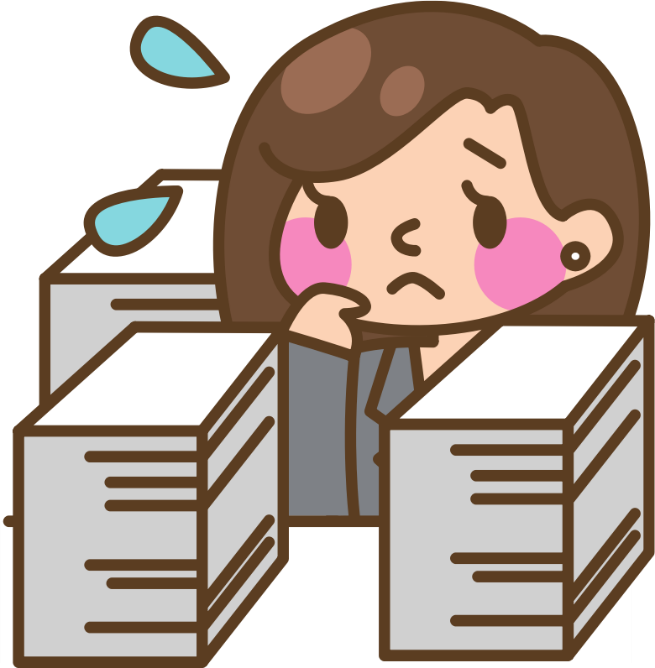 Understand the business needs.
Shadow IT.
Support the process.
Automate the process.
8
[Speaker Notes: How is this relevant?

You may be assed to support the process or automate it.
Alternatively, you can assign to implement the process.

Source: 
https://openclipart.org]
Process
What data do we need?Sales, promoted products, shops, public transportation stops, ...
What data sources are available?Database, excel files, emails, maps, …
What is the meaning of the data?Ask colleagues, internal regulations, ...
What data sources should be used?
What transformation should be used?
How should the data be published?
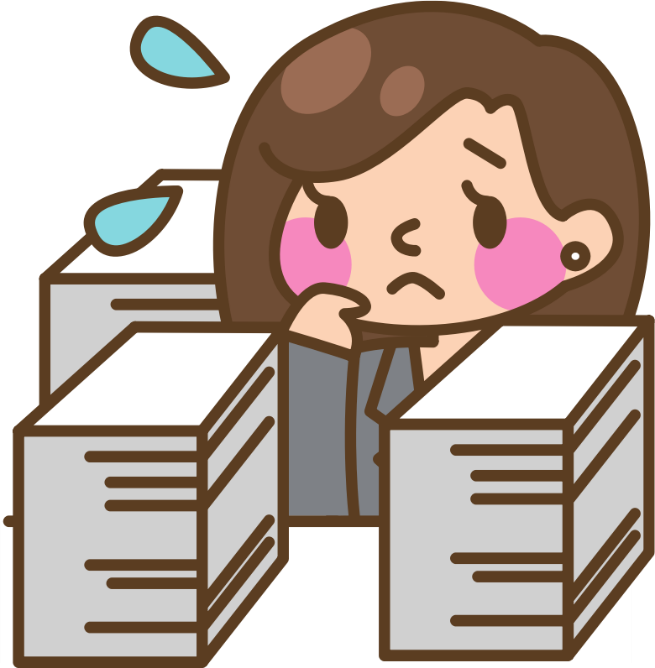 9
[Speaker Notes: The exact process is not that important as we do not know details of the company. But we can focus on the steps, basic building blocks. 

Source:
https://openclipart.org]
Data-Information-Knowledge-Wisdom
What does the business need?
Decision
Should MyFood provide local shops with money for additional employees?
10
[Speaker Notes: What we need to support the business decision? It is not an SQL table or event logs in their raw format. We may talk more about DIKW pyramid later. Now only with this twitter example.

Some people suggest that computers are good for data or information processing. On the other hand, people are better for higher levels. Here enters the ChatGPT. Overall, the message is that we need to start with the data.

Source:
https://twitter.com/PaulTubb1/status/1294204993290080256]
Data Sources
My computerRarely happens.
Paper
People
Internal network
InternetNational Open Data Catalog
Another department
…
File system
NoSQL
Data warehouse
Data lake
Data mesh
API
…
Text
PDF / Image
JSON
XML
Domain specific / closed formats
…
11
[Speaker Notes: ACTIVITY: Data sources and obstacles.

This is also important for data engineering, as this are sources, we may need to read.]
Data
Is data all we need?
0110010101110111011011110110011101001001010011110100101101000001011011100100100001001110011010000110001001000111010101100111101000110100011011110100001101100100010010010100010001101111011001110101011101110111011011110110011101001001010000110100000101100111011001010111011101101111011001110100100101000011010000010110011101001001010000110100010001101001011001110100101001111000011010100110010001011000010011100011000001100010001100100011000101101100011000110111010101001011010000010110111001010100011011110110011100110100011011110100001101100011010101010100011101010110001100000110001101110101010010110100000101101110010100110111011101001011010010010100001….
12
[Speaker Notes: ACTIVITY: We get data, is that all we need? What is missing is a context and metadata.]
Data types
Java
int
float
char
double
String
…
JavaScript
Number
String
Boolean
null
undefined
…
C
int
long int
unsigned int


…
SQL
INT
VARCHAR
DECIMAL
TEXT
BLOB
…
CSV
Text
…
GraphQL
String
…
XML
xsd:Date
…
13
[Speaker Notes: The data type may be precise representation of reality or just an approximation.

Nothing prevents you from creating a new type of yours, but then other will not understand it. To get interoperability, we need to use something well known, well defined. Thus, we can share data with others and even with our future self.

XML is used widely in enterprise and some of its data types were adopted by other technologies.
xsd:date - Gregorian calendar date. As a result, there is more to date only then a day, month and a year.
Also comes with predefined format ISO 8601 [-]CCYY-MM-DD[Z|(+|-)hh:mm] . With an optional timezone.

Most of the time this is not an issue, but it is important to keep that in mind. Also consider the amount of knowledge a person needs to have to integrate several data sources.

Mot everybody is using UTF8 and little/bit endian. Of course.]
Three layers of database modeling - NDBI025
Conceptual Data ModelThey are also referred to as domain models and offer a big-picture view of what the system will contain, how it will be organized, and which business rules are involved. Capture entities, without details, and their relations.
Logical Data ModelAdd more details such as attributes, foreign keys, key attributes. It is database agnostic. Specifies how conceptual components are represented in a database structure.
Physical Data ModelAdd details, like data types or stored procedures, required for a particular database. Names are database compatible. Specifies how logical structures are implemented at given technical level.

See NDBI025 lecture 2 for more details.
14
[Speaker Notes: But the basic data types are not enough, we need to store information about business objects, so we start to combine them together. They often reflect business object like customer, order, product, invoice, etc..

We may call them entities, in entity-relationship models. Developers may call them classes, C developers' structures as there are no classes. In a database we can see them as tables. 

There are level of details, or stages:
Conceptual Data ModelUse simple or ad-hoc notation. As such it is highly abstract and should be easily understandable. This Data Model defines WHAT the system contains. This model is typically created by Business stakeholders and Data Architects. 
Logical Data ModelOne of several formal data modeling notation systems is followed. Defines HOW the system should be implemented regardless of the DBMS. This model is typically created by Data Architects and Business Analysts.
Physical Data ModelFor relational databases: entities are now tables, attributes may be columns.  This model is typically created by database administrators and developers.]
Process
What data do we need?
What data sources are available?
What is the meaning of the data?
What data sources should be used?Ask colleagues, internal regulations, law, international law, data quality, …
What transformation should be used?
How should the data be published?
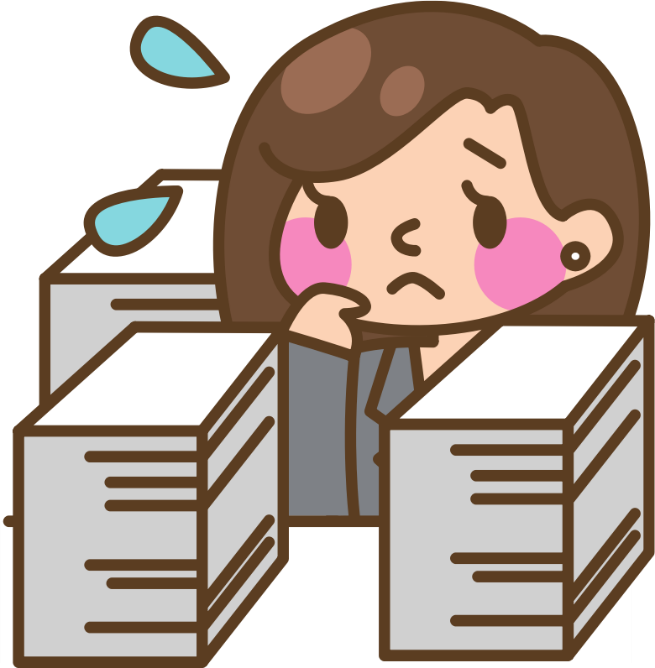 15
[Speaker Notes: We know data are on different places (files, databases, service, departments, .. ). We know that the data have some internal structure and meaning defined by the data model.

What if there are multiple sources of the same data? For example, sales report. Ailish may have an e-mail from colleague, printed report from last meeting and an Excel table downloaded a week ago. 

There are things to consider: Data Life Cycle, Data Quality, Legal and Internal regulations.

Source:
https://openclipart.org]
Process
What data do we need?
What data sources are available?
What is the meaning of the data?
What data sources should be used?
What transformation should be used?Manual/automated, lineage, provenance
How should the data be published?Print excel file, add notes, scan and send, ...
ETL or not to ETL?
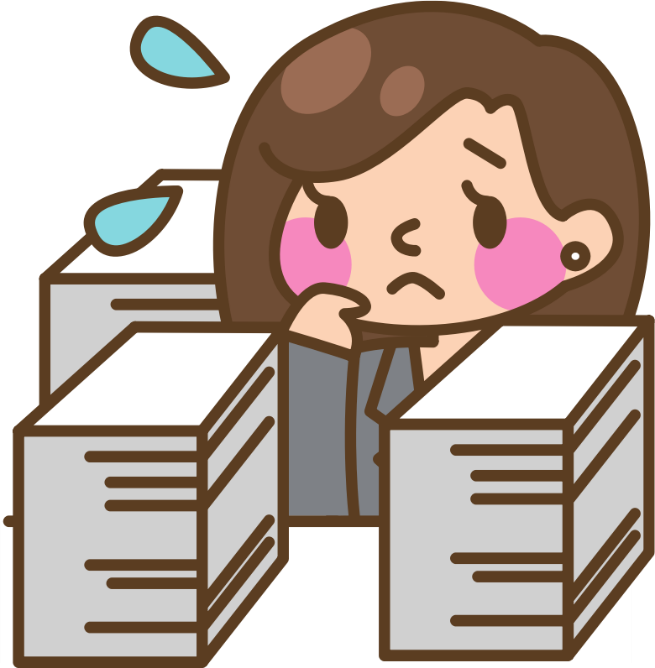 16
[Speaker Notes: The exact form depends on a huge number of factors like skills. Often there are limited resources, as a result IT may not provide sufficient support, or is not able to.  Consequently, shadow IT may be created, and parts of the process may become undocumented. 

Data manipulation may include but is not limited to:
Transformation between formats
Data cleaning
Data integration
Data lifting/lowering

Overall, we can see the process as ETL where we get data, transform them and load them.

Source:
https://openclipart.org]
Process
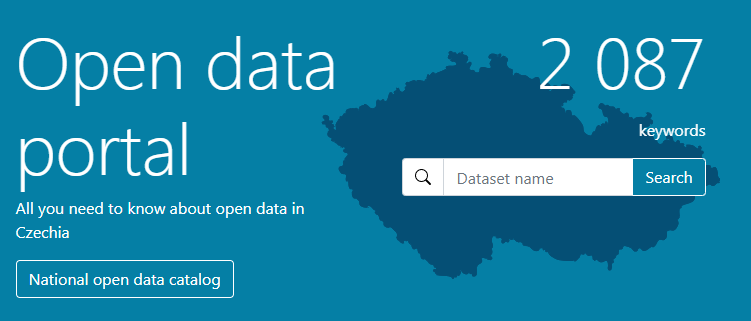 What data do we need?
What data sources are available?
What is the meaning of the data?
What data sources should be used?
What transformation should be used?
How should the data be published?Print excel file, scan and send, expose as a service, load to database, register to data catalog
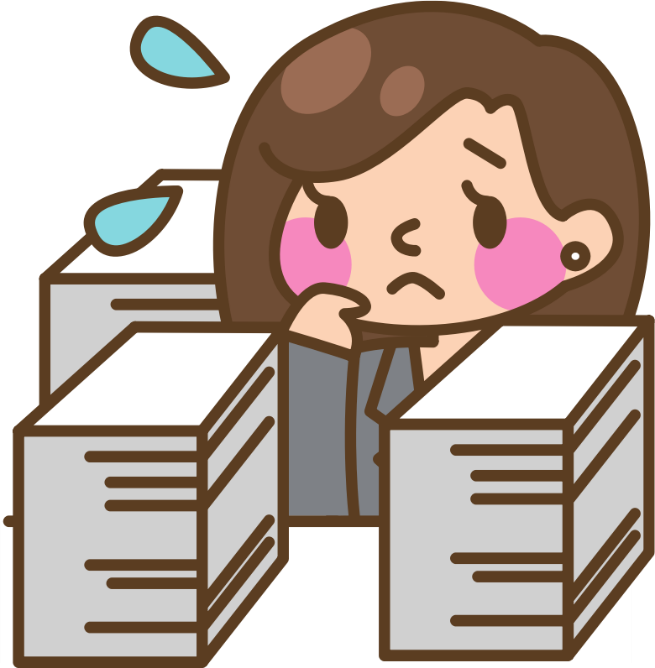 17
[Speaker Notes: Source:
https://openclipart.org]
Law and regulations
GDPR (2018)
Fairness
Lawfulness
Transparency
Purpose Limitation
Data Minimization
Accuracy
Storage Limitation
Integrity and Confidentiality
Accountability
NIS (2016)
NIS2 (2023)
Transposition in progress ..




EU AI Act 
Different rules for 3 different risk levels
18
[Speaker Notes: GDPR: Limits who can work with the personal data, where the data can be stored, for how long. In addition, company must be able to prove compliance with GDPR. There are alternatives to GDPR in Canada, USA, and OECD Fair Information Processing Guidelines.

NIS2: Act, need transposition to local regulations. Czech regulation scheduled for the second half of 2024.

EU AI Act: unacceptable (government run social scoring in China] are banned, high-risk (CV-scanning for job applications] are subject to legal regulations, not banned or listed as high-risk are largely left unregulated.

In addition, there can be restriction inside a company.

Source: 
https://openclipart.org
https://osveta.nukib.cz/course/view.php?id=145
https://artificialintelligenceact.eu/]
The Global Data Management Company
Standing on the shoulders of giants.
19
[Speaker Notes: While data management presents many challenges, few of them are new. Since at least the 1980s, organizations have recognized that managing data is central to their success. DAMA was founded to address these challenges. The DMBOK, an accessible, authoritative reference book for data management professionals.

There are also certifications.

Source:
https://cdmp.info/]
Data Engineering
What / Who / Why
[Speaker Notes: There are not strict definitions. Yet is can help you to get general idea. The list are by no mean complete.]
* Engineering
Civil Engineering
Civil engineering is a professional engineering discipline that deals with the design, construction, and maintenance of the physical and naturally built environment, including public works such as roads, bridges, canals, dams, airports, sewage systems, pipelines, structural components of buildings, and railways.
Software Engineering
Software engineering is the branch of computer science that deals with the design, development, testing, and maintenance of software applications. Software engineers apply engineering principles and knowledge of programming languages to build software solutions for end users.
Data Engineering
21
[Speaker Notes: ACTIVITY Describe engineering practices.

Resources:
https://en.wikipedia.org/wiki/Civil_engineering
https://en.wikipedia.org/wiki/Software_engineering]
ChatGPT
Prompt: Explain data engineering like I am 5.
Data engineering is like building a big lego tower. Just like how you take lots of little lego blocks and put them together to make a big tower, data engineers take lots of little pieces of data and put them together to make a big, useful structure.
Data engineers have to make sure the lego blocks fit together perfectly, just like they have to make sure the data fits together perfectly. They also have to make sure the tower is strong and won't fall apart, just like they have to make sure the data is stored securely and can be easily accessed when needed.
Data engineering is important because it helps people and organizations make sense of all the information they have. By putting the data together in a useful way, they can use it to make better decisions and solve problems. Just like how your lego tower can be a castle or a spaceship, the data structure that data engineers create can be used for many different purposes!
2023.02.13
22
[Speaker Notes: Highlights added manually.

We can see that it is not clear what are the responsibilities. 

Btw:
ChatGPT thinks data engineers should really play with Lego, se start of the first paragraph.
Also, this slide contain a lot of text.

Source:
https://chat.openai.com/]
ChatGPT
Prompt: Explain data engineering like I am 5.
Alright, imagine you're playing with Lego blocks. You have all these different pieces and you want to build something cool, like a spaceship. Data engineering is like putting those Lego blocks together to make sure they fit just right and that your spaceship doesn't fall apart.
But instead of Lego blocks, we're dealing with lots of information, like numbers, words, and pictures, that we want to organize and use in different ways. Data engineers are like the architects and construction workers who figure out how to arrange all this information so that it's easy to find and use when we need it.
They make sure the data is clean, meaning it doesn't have any mistakes or missing pieces, and they build special structures called databases to store the data securely. They also create pipelines, which are like tunnels that help move the data from one place to another safely and quickly, so we can use it to learn new things, make important decisions, or just have fun!
2024.02.14
23
[Speaker Notes: The highlight is not part of the generated text.

We can see that it is not clear what are the responsibilities. 

Btw:
ChatGPT thinks data engineers should really play with Lego, se start of the first paragraph.
Also, this slide contain a lot of text.

Source:
https://chat.openai.com/]
Data Analyst
Scope
Structured data
Static data
Small data
Objective
Answer specific questions
Support business decisions
Output
Data visualization
Story telling
Skill
SQL
Programming : Julia / R / SAS / Python / …
Excel
Data visualization tools
Communication skills
Intermediate statistics
24
[Speaker Notes: Mostly bachelor degree.]
Data Scientist
Scope
Un/Semi/Structured data
Dynamic data
Big data
Objective
Define new business opportunities

Output
Data visualization
Story telling
Skill
SQL, NoSQL
Programming : Julia / R / SAS / Python / …

Data visualization tools
Communication skills
Advanced statistics
25
[Speaker Notes: Mostly masters or Ph.D. degree.]
Data Engineers
Scope



Objective
Build data transformation pipelines
Deploy data transformation pipelines
Skill
SQL, NoSQL, Database Management
Programming : ...
Infrastructure
Data visualization tools
Data modeling
Data governance
Communication skills
Googling Searching something on internet using google or any other search providers.
26
[Speaker Notes: Support role, not core for the business. Implement based on business requirement.

Data transformation pipelines are often called workflows.

Strong focus on tools and even entire eco-systems.]
DEMO
https://roadmap.shhttps://github.com/datastacktv
[Speaker Notes: There is none at https://roadmap.sh website, so just to show those exists.
Second link is older for 2021, but things are getting only more complicated over time.]
Roadmap by YouTube (2022)
Prerequisites
DBMS, SQL (Solve), Python (Solve), Linux
Everything Data
Data Warehouse, …
Distributed system
Hadoop, Hive, Spark, …
Cloud
Certified Professional Data Engineer, …
Tools
Orchestration: AirFlow
Compute: Databricks, Snowflake
CI/CD: Jenkins, Sonarqube
Streaming: Kafka
Containers: Docker (2019)
Project
Optional
Build, train and deploy ML model
Data visualization: Tableau, Powe BI, Looker
ETL/ELT: Matillion, Talend
Containers: Kubernetes
Subject Matter Expert (SME)
28
[Speaker Notes: What is the job:
Prepare data that others need
Scalable pipelines, orchestration, monitoring
Select data model
Data cleaning, provenance, data integration
.. and others

The levels should be in given order. 
You can solve some problems online to self-test.Linux for basic commands and ability to navigate a system.
Next is about concepts: Data Lake, Data Mart, Data Fabric, Data Mesh,  Data Catalog, Slowly Changing Dimensions, …
Deal with large data, first two little outdated. We can try PySpark, it is not easy to install.
Cloud - basic principles, there are certificates out there.
Orchestration (run your pipeline), Databricks is more fore Spark workload, Snowflake is for SQL (there are alternatives, like cloud specific: AWS EMT, GCP Dataproc, AWS Redshift, GCP Big Query).
Project streaming or batch. https://www.startdataengineering.com/post/data-engineering-project-for-beginners-batch-edition/
Some additional stuff good to know.
Last you can specialize in something and go to SME (hard to do for teaching).

Resources:
https://www.youtube.com/watch?v=WgCavqDntlQ&list=WL  God Tier Data Engineering Roadmap (By a Google Data Engineer)]
Roadmap by YouTube (2023)
Section 1
Java / Scala / Python (recommended)
Structured Query Language (SQL)
Shell scripting

Section 2
Data WarehouseConcepts and Tools
Data processing frameworksBatch and streaming (Kafka)
Cloud (Azure, AWS, Google cloud)
Orchestration (Apache Airflow)
Section 3
Learn modern stack (dbt)
Deployment (Docker, Kubernetes)
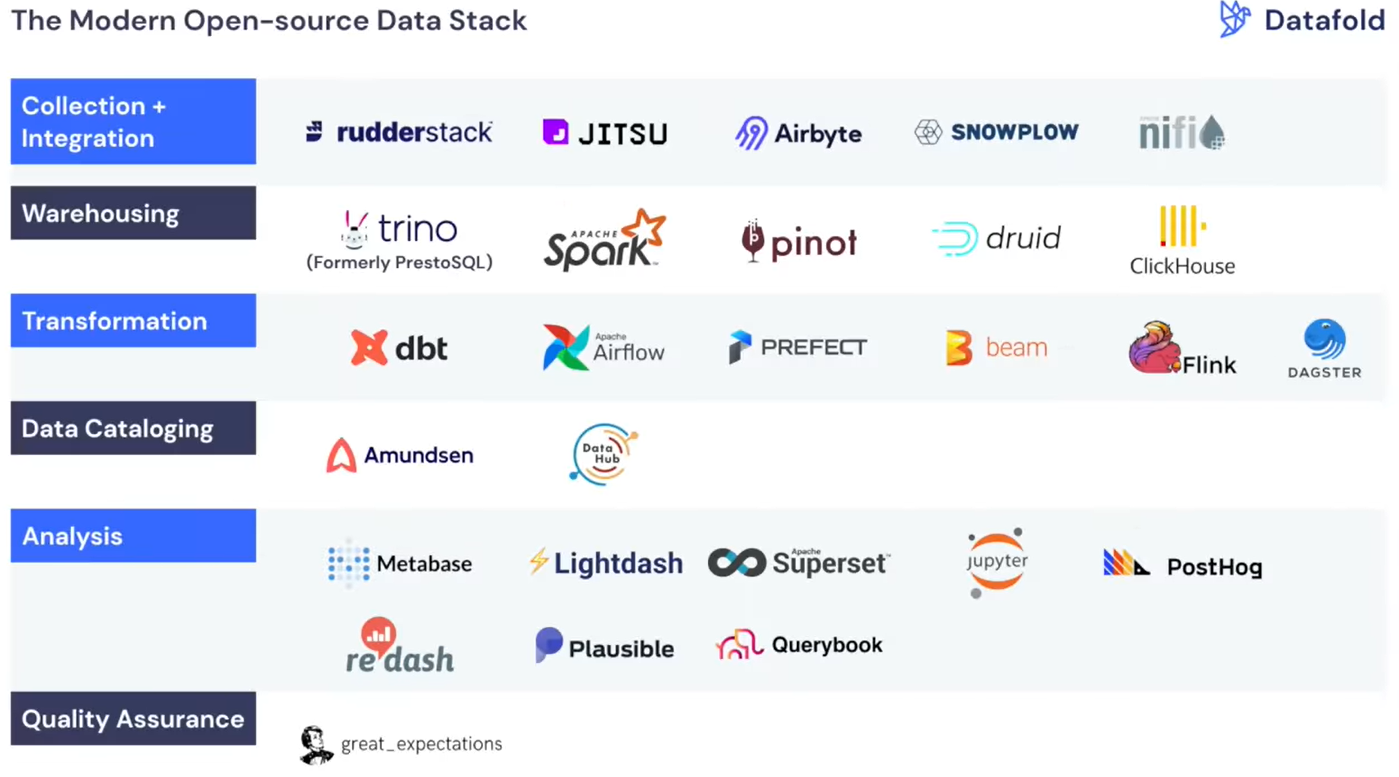 29
[Speaker Notes: Quote from video “just by watching this video you are not going to become a data engineer”. 

Linux commands: cd, chmod, chown, clear, cp, crontab, df, du, exit, find, grep, history, man, mkdir, mv, netstat, nslookup, pwd, rm, scp, ssh, su, sudo, tar, touch

Data warehouse concepts (OLTP, ALAP, ETL, ER-modelling, dimension-modeling) and tools (snowflake, BigQuery, RedShift, ..). Book “The Data Warehouse Toolkit” by Kimball.

Tools for data processing: Databrics, Amazon EMR, AWS Glue, Dataproc, Spark with Python. In 2023/2024 criticism appears of moder data stack, i.e. having multiple tools.

You are a data engineer after Section 2, congratulation.

Resources:
https://www.youtube.com/watch?v=alrP72UoDWw
https://docs.google.com/document/d/1MEFXQhtcOZrJGztsAhAu7SJj181toHL0IEVNbVmr61o

Reading:
https://analyticsindiamag.com/modern-data-stack-and-what-we-know-about-it/]
The 2021 Machine Learning, AI and Data Landscape
Removed: 2023/2024
30
[Speaker Notes: Just for illustration how many tools are out there. Yet ultimately it depends at task at hand.

Source:
https://mattturck.com/
https://mattturck.com/data2021/]
The 2023 Machine Learning, AI and Data Landscape
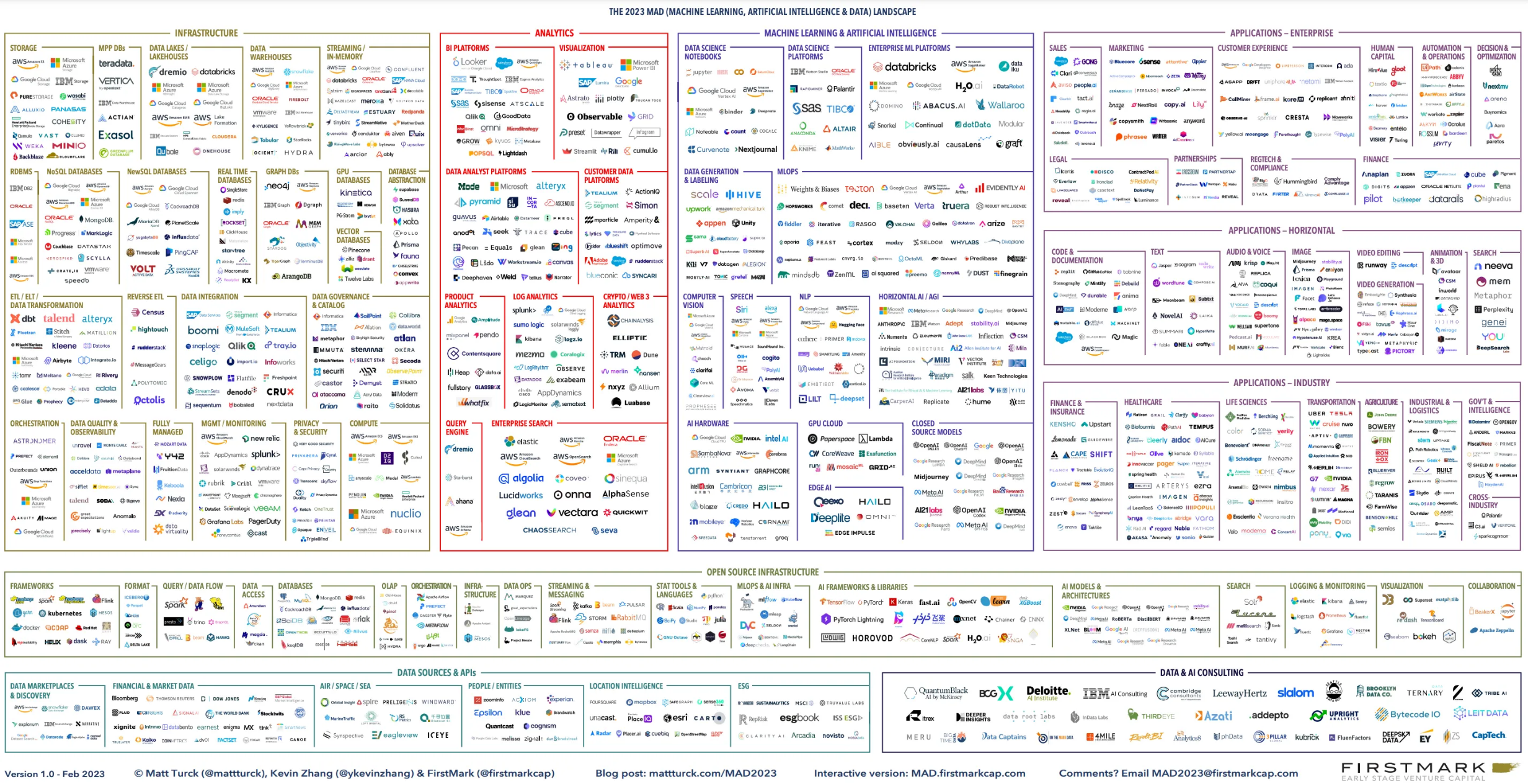 31
[Speaker Notes: Just for illustration how many tools are out there. Yet ultimately it depends at task at hand.

Source:
https://mad.firstmark.com/
https://mattturck.com/MAD2023/]
Strengths, Weaknesses, Opportunities, Threads
Prompt: Humanoid robot overtaking job of data engineer working at a computer, digital art.
2023
32
[Speaker Notes: We can leverage the advances in AI. For example, to get code for reading data from given source or performing certain transformation.

Yet the biggest risk is not the AI but unification of the data sources as a lot of Data Engineer work is to integrate data, create production ready pipelines. A well-defined data source, market dominant processing platform may decrease the need of data engineers. As a result. while data engineers are in high demand now, it may change in the future.

BTW: Strengths Weaknesses, Opportunities, Threads is shortened as SWOT. Giving name to SWOT analysis an established analytical framework

Source:
https://labs.openai.com/]
33